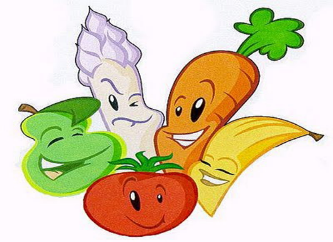 פֵּרוֹת ויְרָקוֹת
טעימות בעברית בכיתות א'
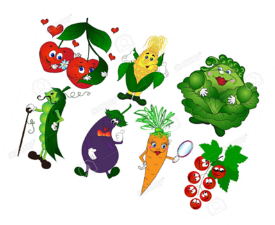 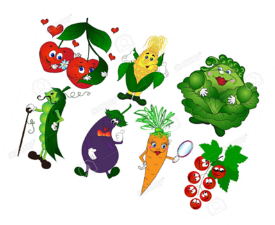 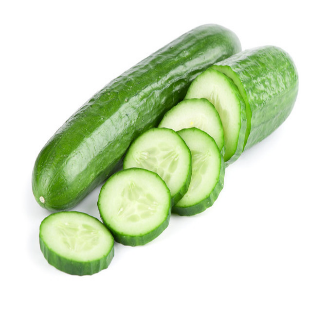 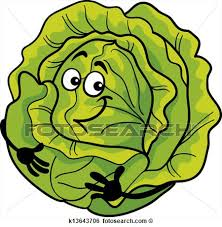 יְרָקוֹת
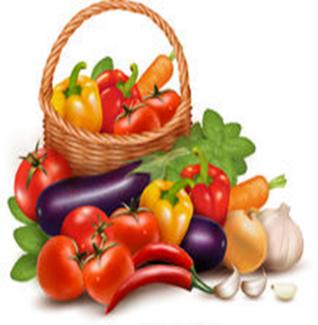 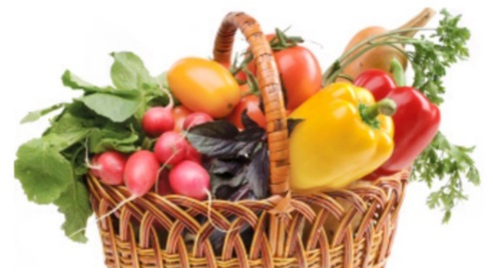 מְלָפְפוֹן
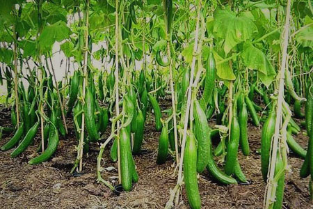 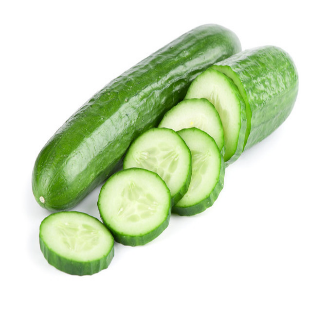 חַסָּה
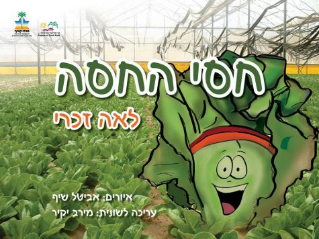 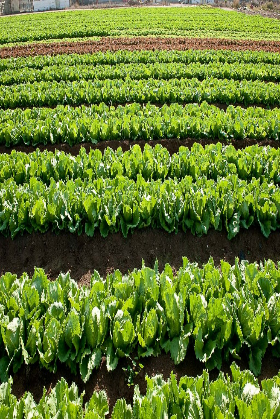 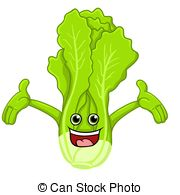 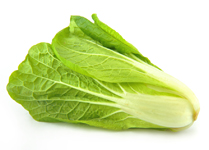 עַגְבָנִיָּה
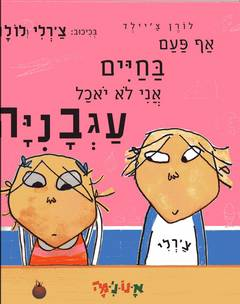 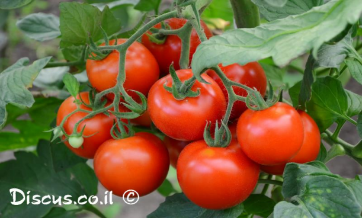 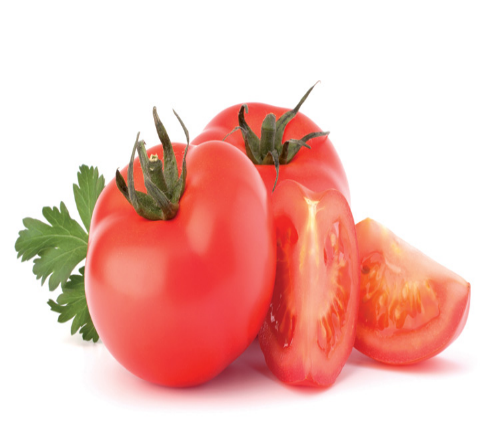 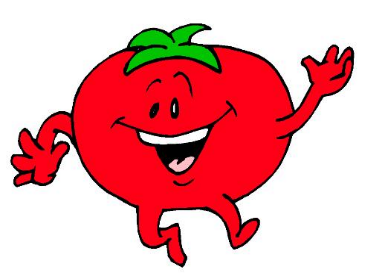 גֶּזֶר
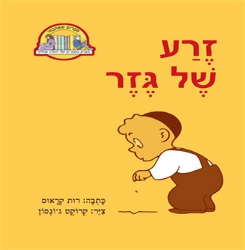 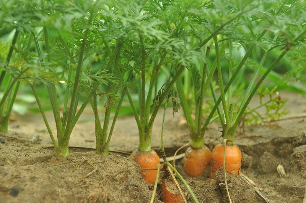 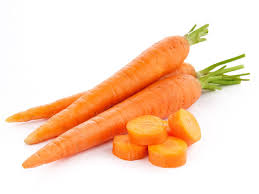 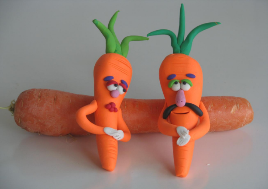 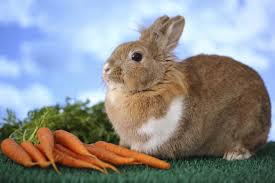 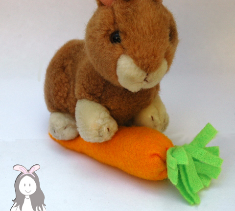 פִּלְפֵּל
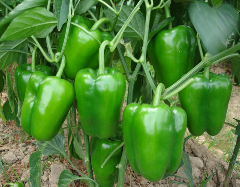 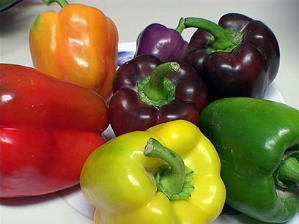 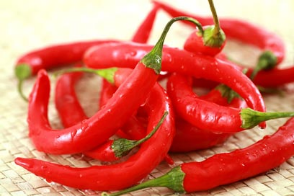 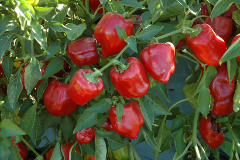 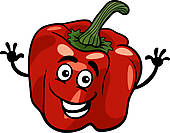 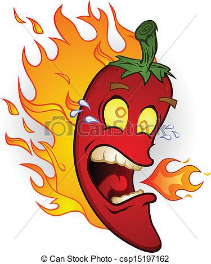 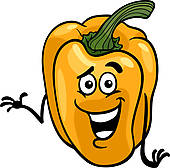 בָּצָל
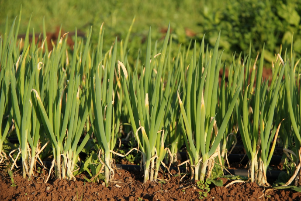 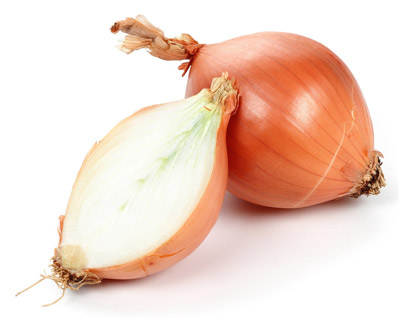 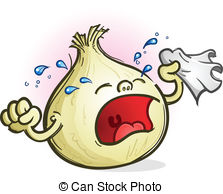 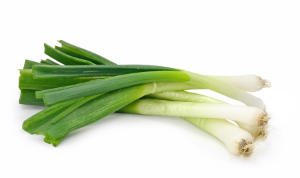 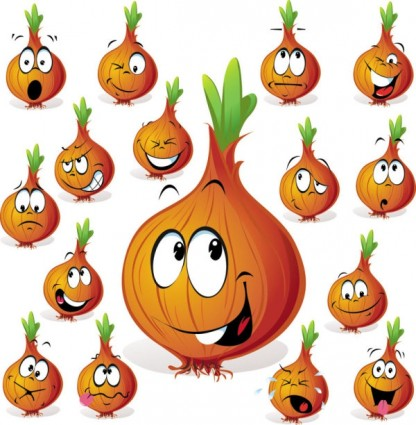 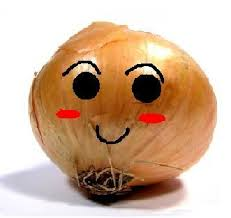 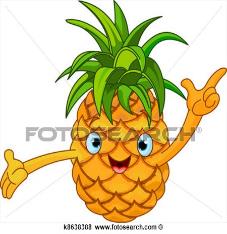 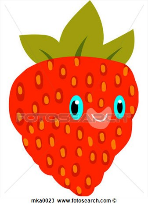 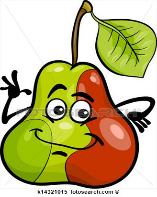 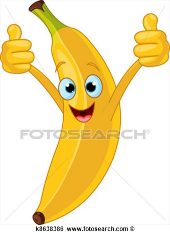 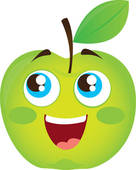 פֵּרוֹת
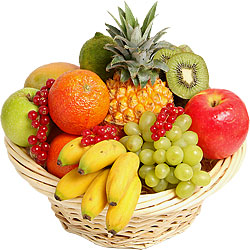 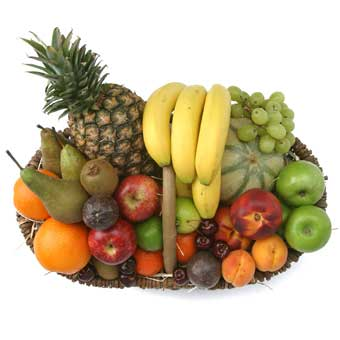 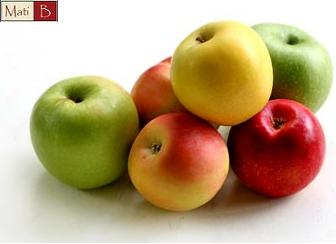 תַּפּוּחַ
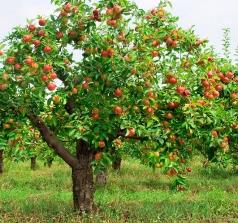 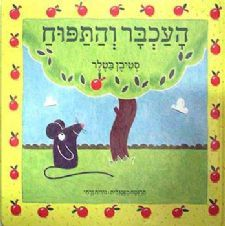 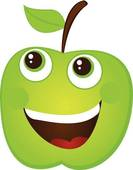 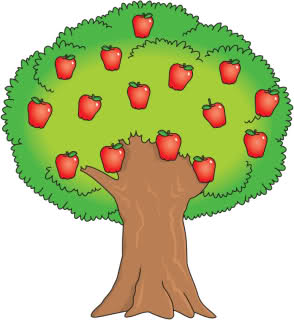 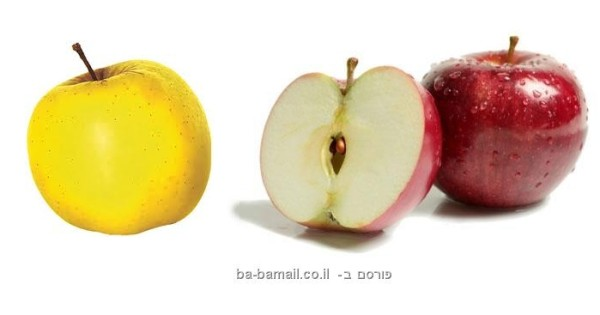 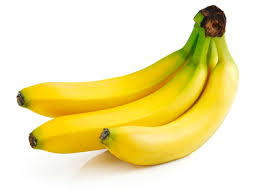 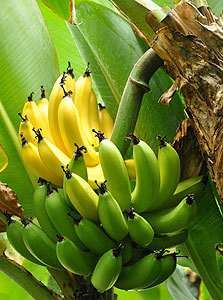 בַּנָּנָה
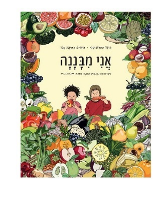 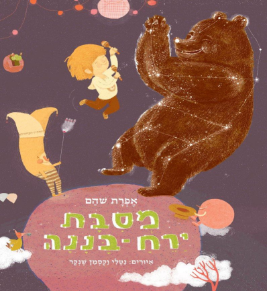 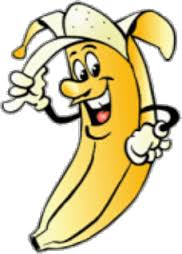 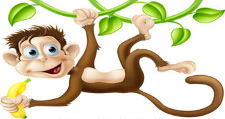 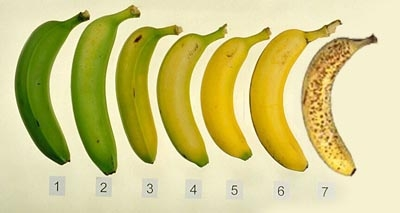 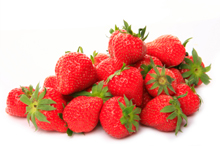 תּוּת
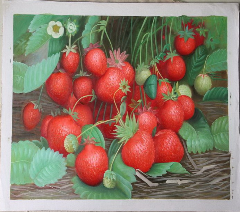 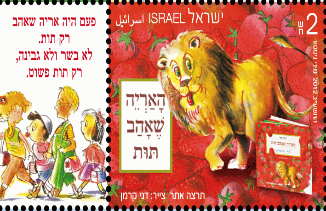 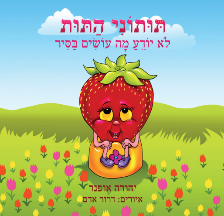 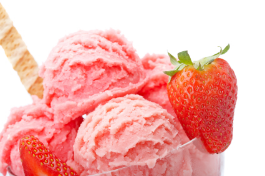 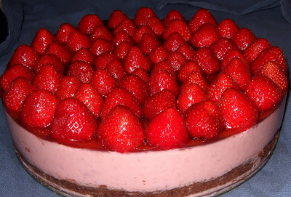 אַגָּס
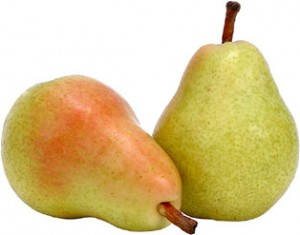 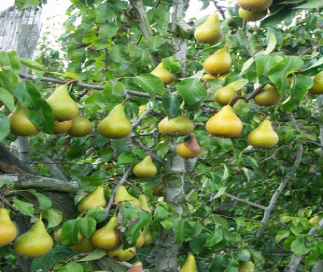 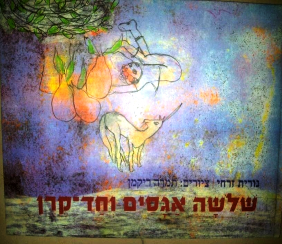 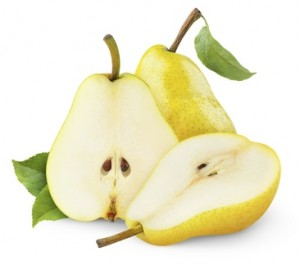 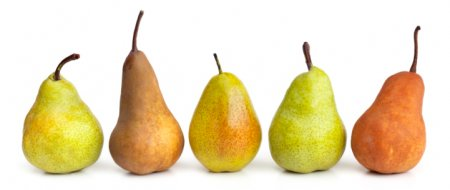 אֲנָנָס
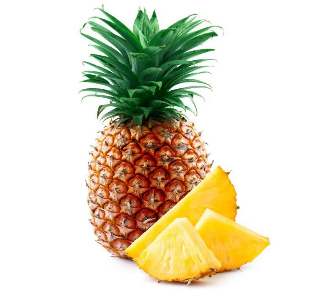 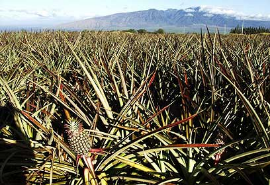 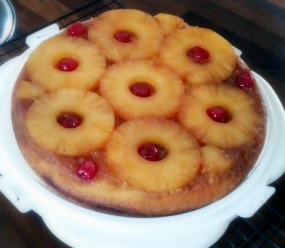 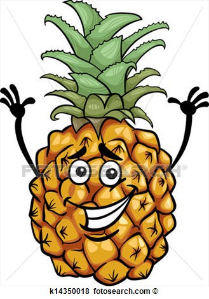 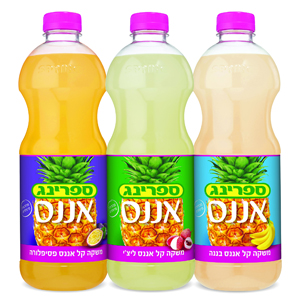 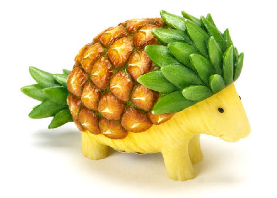 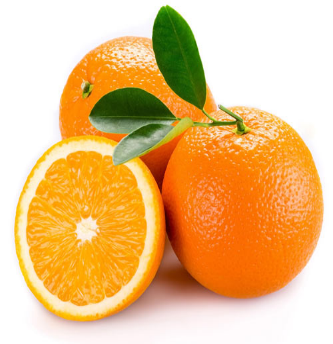 תַּפּוּז
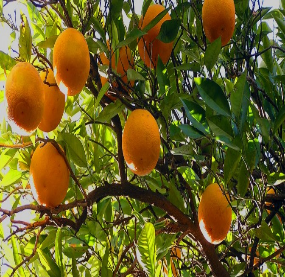 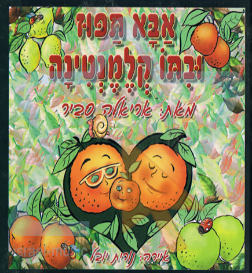 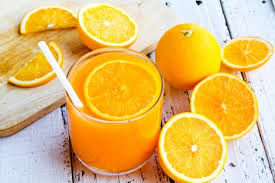 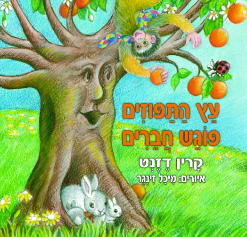 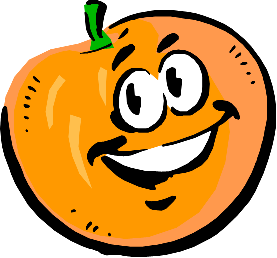 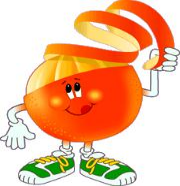 שירים לילדים על פרות וירקות
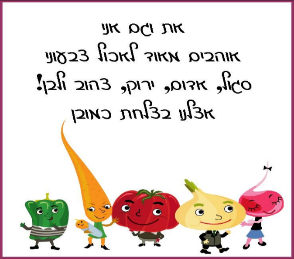 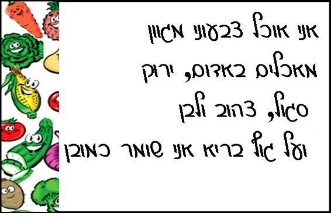 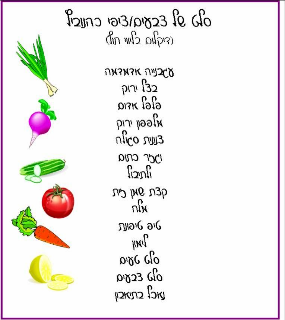 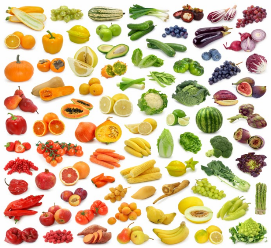 ספרים בנושא
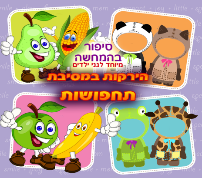 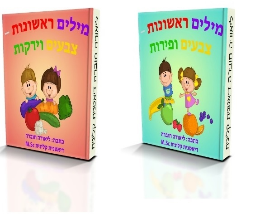 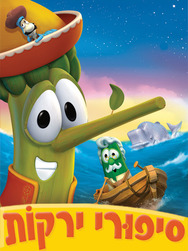 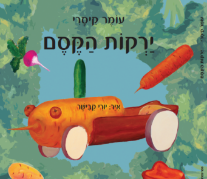 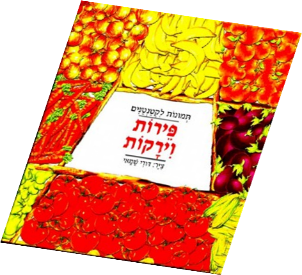 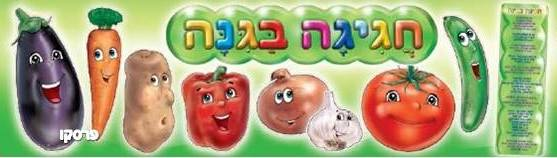 שירים